Государственное бюджетное дошкольное образовательное учреждение детский сад № 43 комбинированного вида Фрунзенского района Санкт- ПетербургаПрезентация опыта работы
Воспитатели Исполинова Вера Александровна
                    Ершова Наталья Александровна
                    Смирнова Ольга Александровна
Тема:     «Лепбук как один из видов работы по ознакомлению детей с народно- прикладным искусством».
Согласно новым требованиям и целям обучения, которые обозначены в ФГОС ДО, воспитателям детского сада необходимо искать и внедрять в практику своей работы новые интерактивные и более эффективные методические средства и приемы, которые способствуют повышению познавательной активности дошкольников. К ним смело можно отнести лэпбук.
Что такое лэпбук?
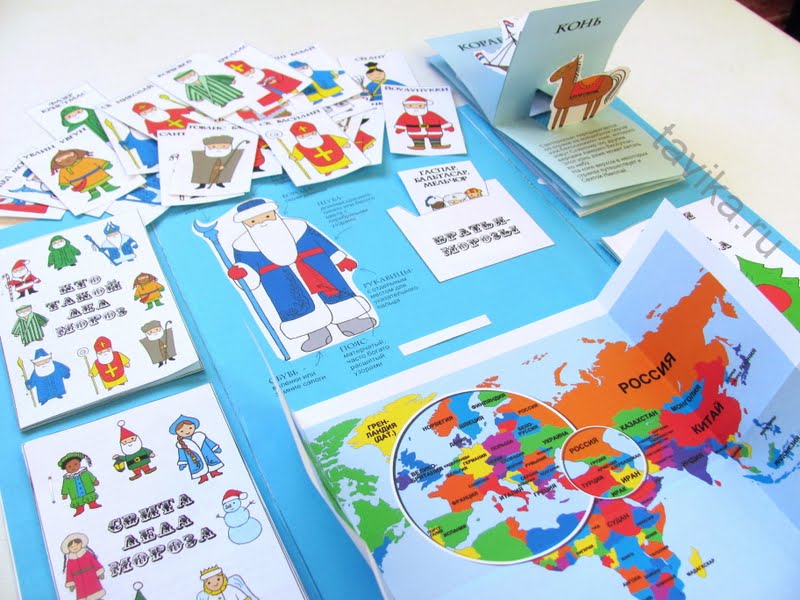 Какие бывают лэпбуки?
В зависимости от формы:
 стандартная книжка с двумя разворотами; 
папка с 3-5 разворотами; 
книжка-гармошка; 
фигурная папка.
В зависимости от назначения: 
учебные; 
игровые;
поздравительные,
праздничные;
автобиографические (папка-отчет о каком-то важном событии в жизни ребенка)
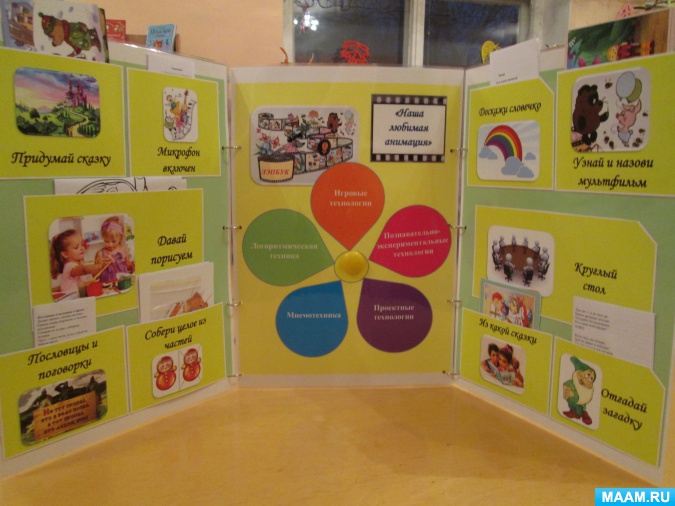 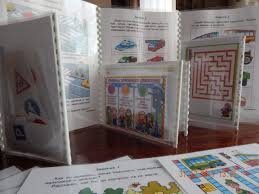 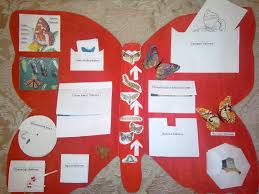 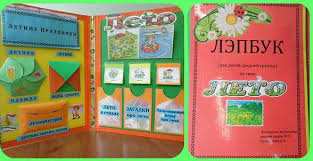 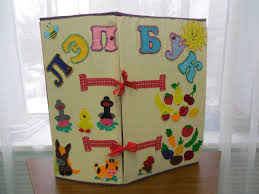 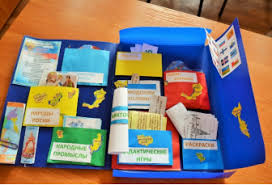 Покупные лэпбуки
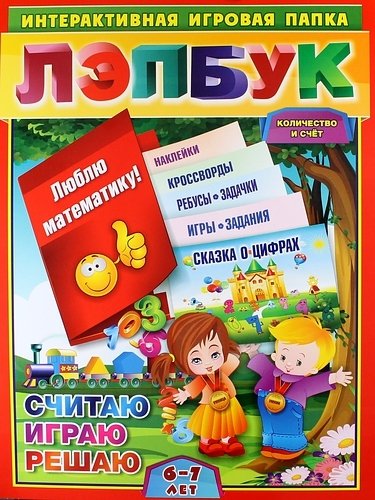 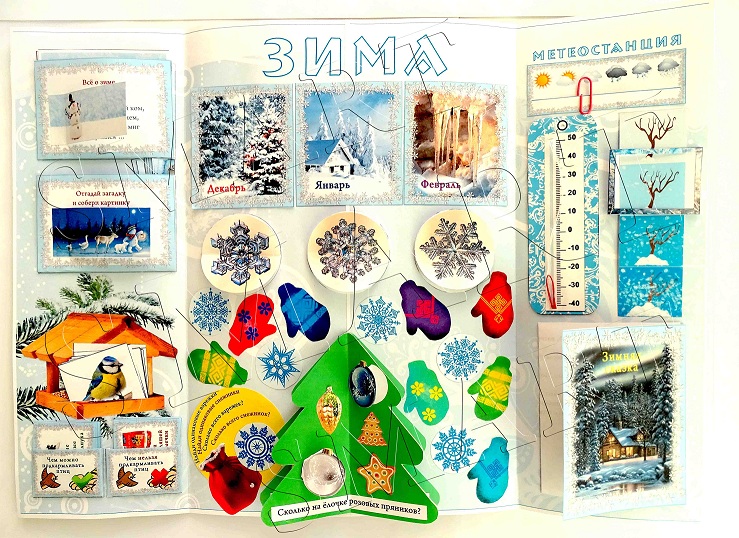 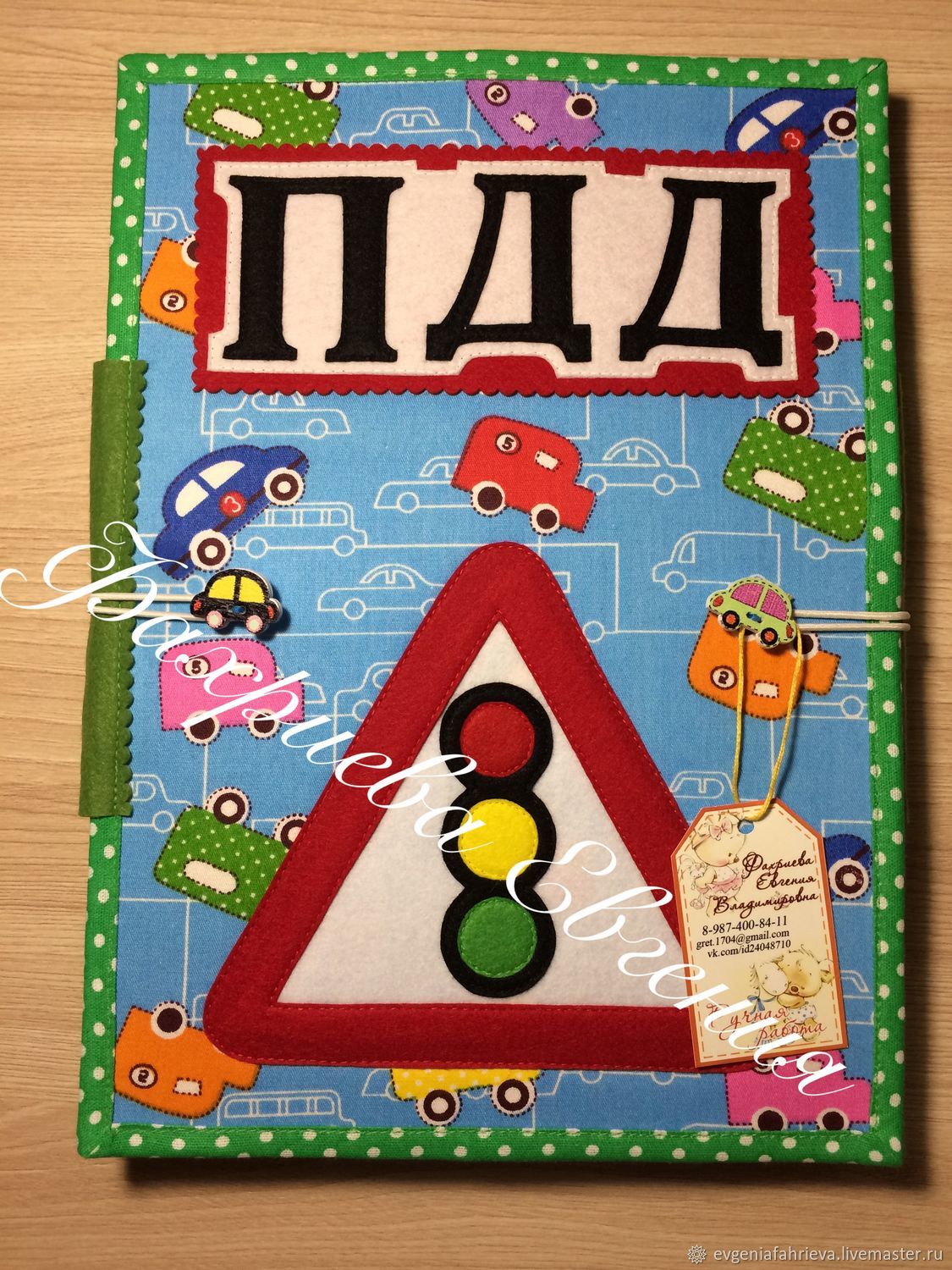 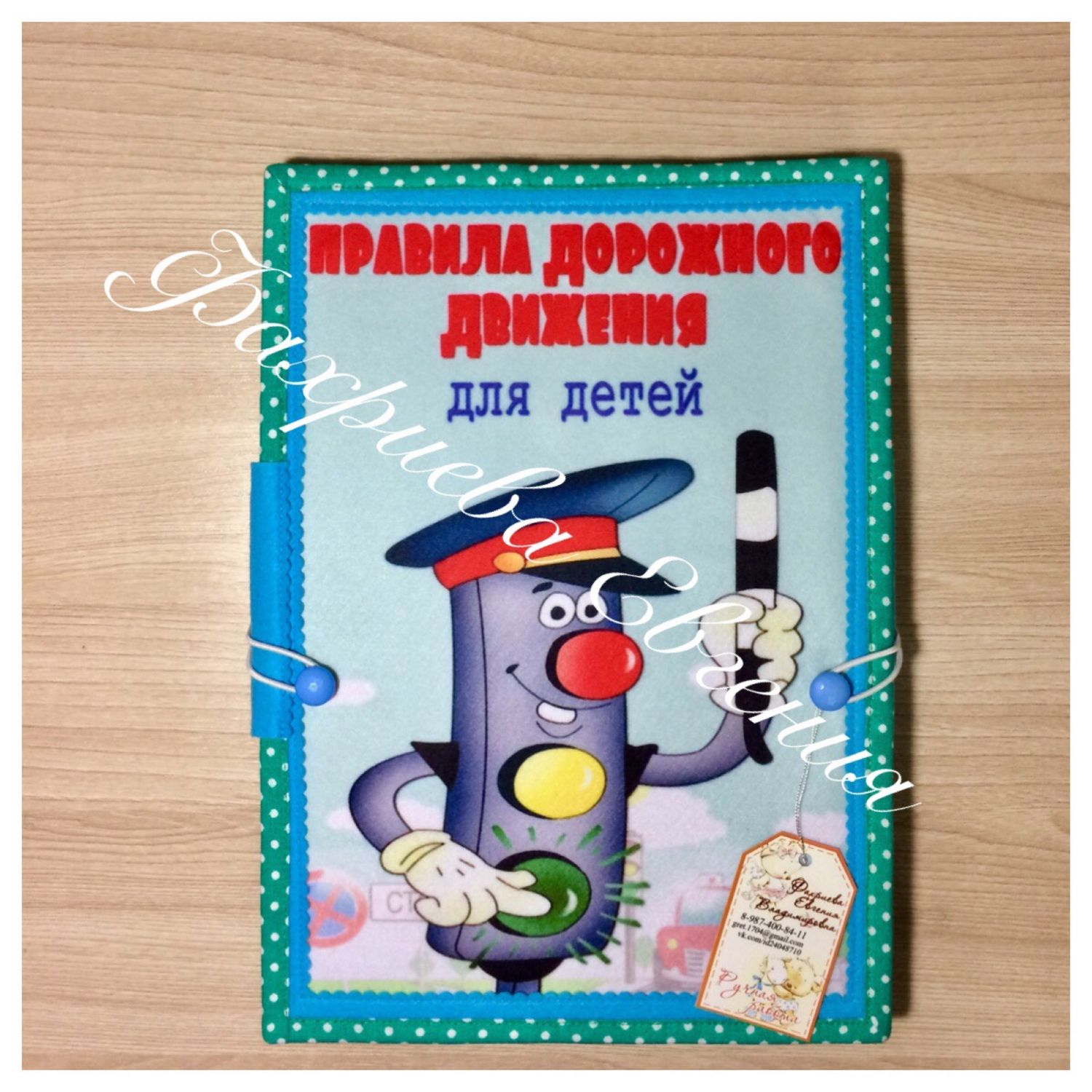 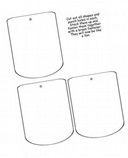 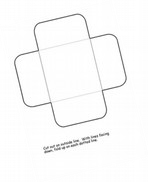 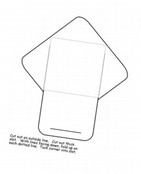 Разновидности кармашков для лэпбука
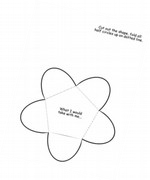 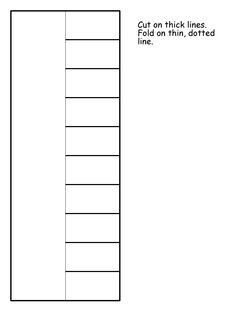 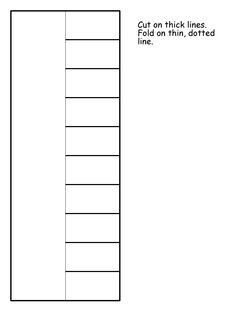 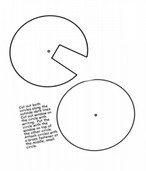 СПАСИБО!